URBAN VTT
J-41
SAMEDI 14 SEPTEMBRE 2024
ST-JUST-ST- RAMBERT (42)
GRATUIT
COURSES ENFANTS
à partir de 14h
Autorisation parentale
+ certificat médical
COURSE ADULTE
En relais par 2
18h-20h
INSCRIPTIONS EN LIGNE
Uniteamcycling.com
Licence ou
certificat médical
URBAN VTT
INSCRIPTIONS EN LIGNE
Uniteamcycling.com
SAMEDI 14 SEPTEMBRE 2024
ST-JUST-ST- RAMBERT (42)
2
Coureurs
Heures
Kilomètres
URBAN VTT
SAMEDI 14 SEPTEMBRE 2024
ST-JUST-ST- RAMBERT (42)
ESCALIERS
Peu techniques et échappatoires
Ouvert à tous !
INSCRIPTIONS EN LIGNE
Uniteamcycling.com
INSCRIPTIONS EN LIGNE
Uniteamcycling.com
EQUIPES
Féminines
Mixtes
Hommes
Electriques
Pontrambertoises
URBAN VTT
SAMEDI 14 SEPTEMBRE 2024
ST-JUST-ST- RAMBERT (42)
URBAN VTT
INSCRIPTIONS EN LIGNE
Uniteamcycling.com
SAMEDI 14 SEPTEMBRE 2024
ST-JUST-ST- RAMBERT (42)
ENFANTS
Parcours faciles dès 5 ans
Escaliers simples à partir de 10 ans
URBAN VTT
INSCRIPTIONS EN LIGNE
Uniteamcycling.com
SAMEDI 14 SEPTEMBRE 2024
ST-JUST-ST- RAMBERT (42)
BUVETTE
Restauration rapide et buvette 

Bénéfices pour l’aide aux enfants atteints du cancer
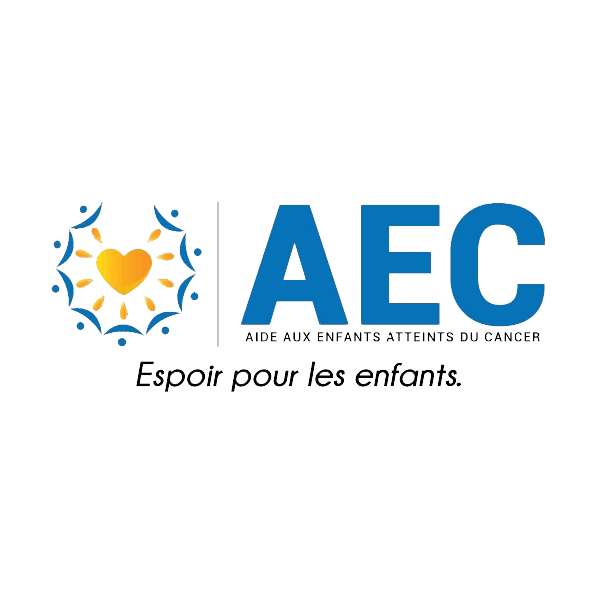